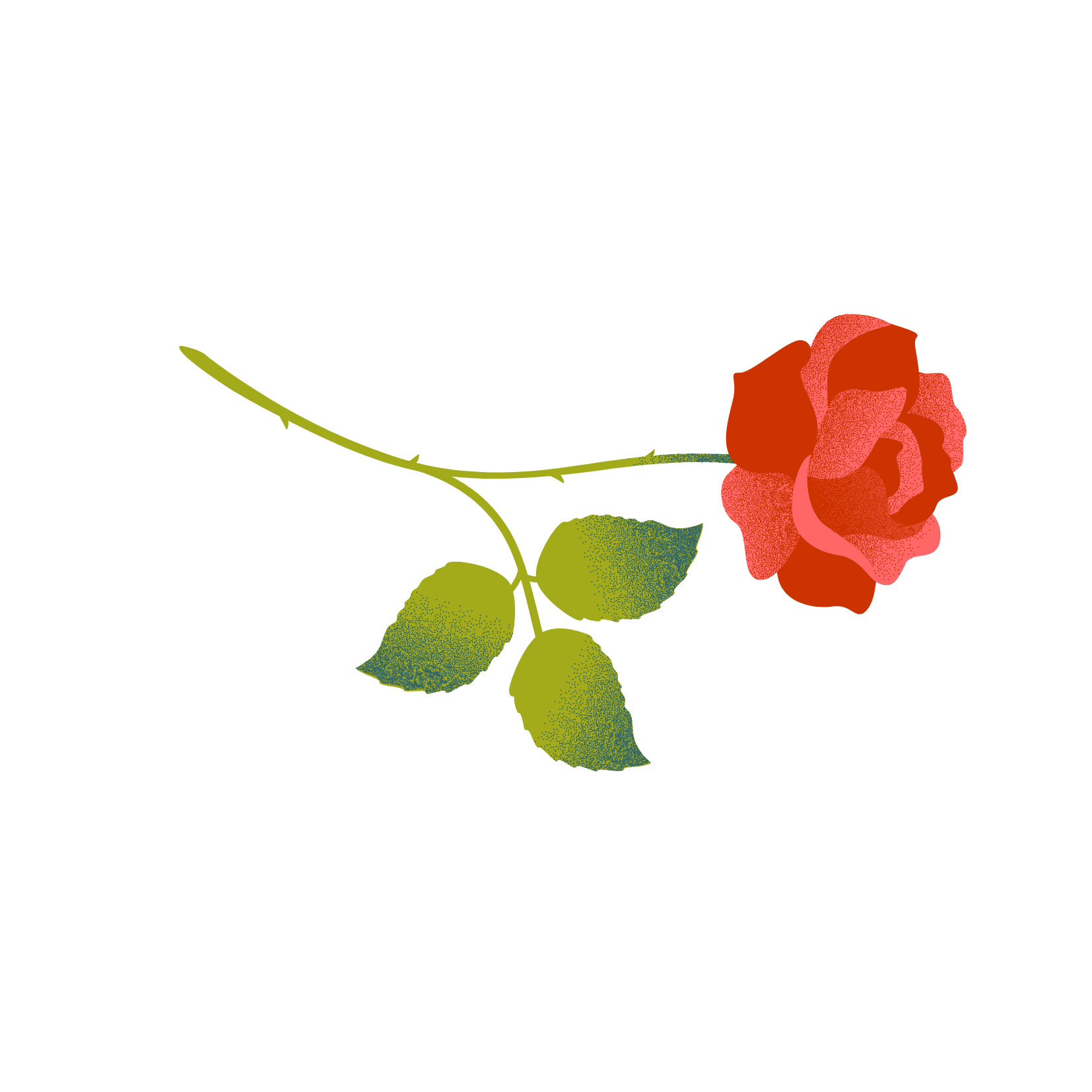 Hoa chăm ngoan
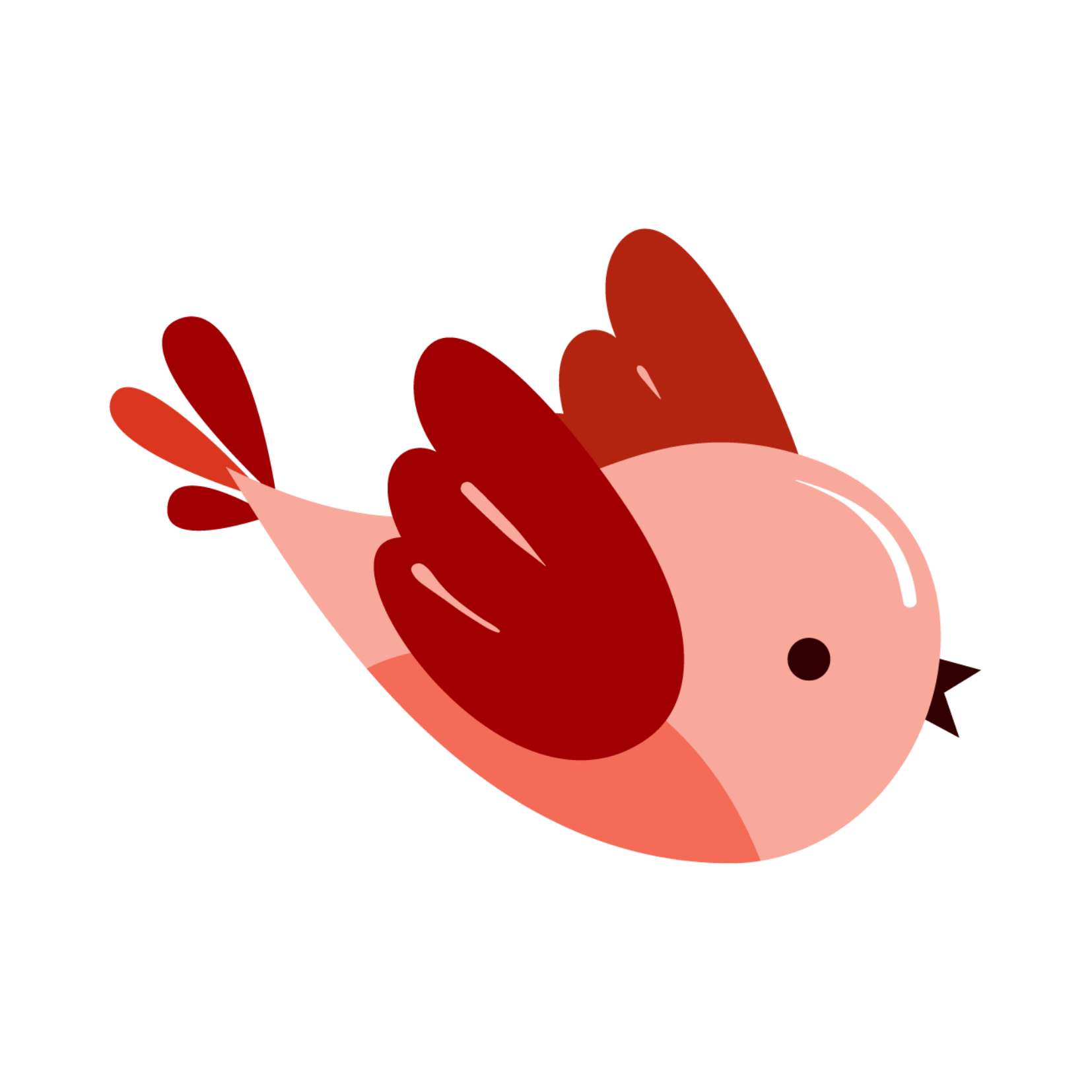 Chiếc lá
	Chim sâu hỏi chiếc lá:
	- Lá ơi! Hãy kể chuyện cuộc đời bạn cho tôi nghe đi!
	- Bình thường lắm, chẳng có gì đáng kể đâu.
	- Bạn đừng có giấu! Nếu bình thường vậy, sao bông hoa kia lại có vẻ rất biết ơn bạn?
	- Thật mà! Cuộc đời tôi rất bình thường. Ngày nhỏ, tôi là một búp non. Tôi lớn dần lên thành một chiếc lá và cứ là chiếc lá như thế cho đến bây giờ.
	- Thật như thế sao? Đã có lần nào bạn biến thành hoa, thành quả, thành một ngôi sao, thành vầng mặt trời đem lại niềm vui cho mọi người như trong các câu chuyện cổ tích mà bác gió thường rì rầm kể suốt đêm ngày chưa?
	- Chưa. Chưa một lần nào tôi biến thành một thứ gì khác tôi cả. Suốt đời, tôi chỉ là một chiếc lá nhỏ nhoi bình thường.
	- Thế thì chán thật! Bông hoa kia đã làm tôi thất vọng. Hoa ơi, bạn chỉ khéo bịa chuyện.
	- Tôi không bịa chút nào đâu. Mãi mãi tôi kính trọng những chiếc lá bình thường như thế. Chính nhờ họ mới có chúng tôi – những hoa, những quả, những niềm vui mà bạn vừa nói đến.
							Theo TRẦN HOÀI DƯƠNG
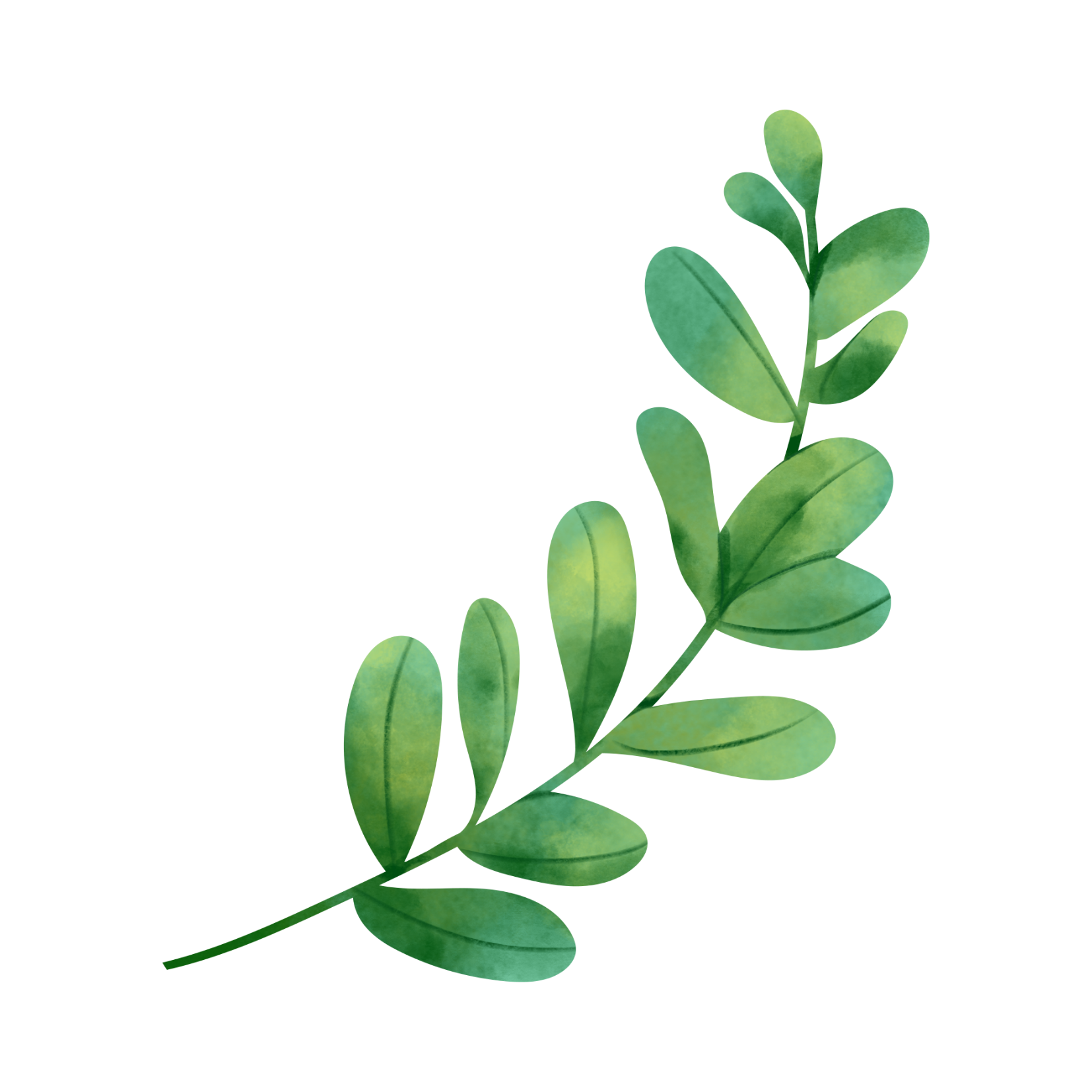 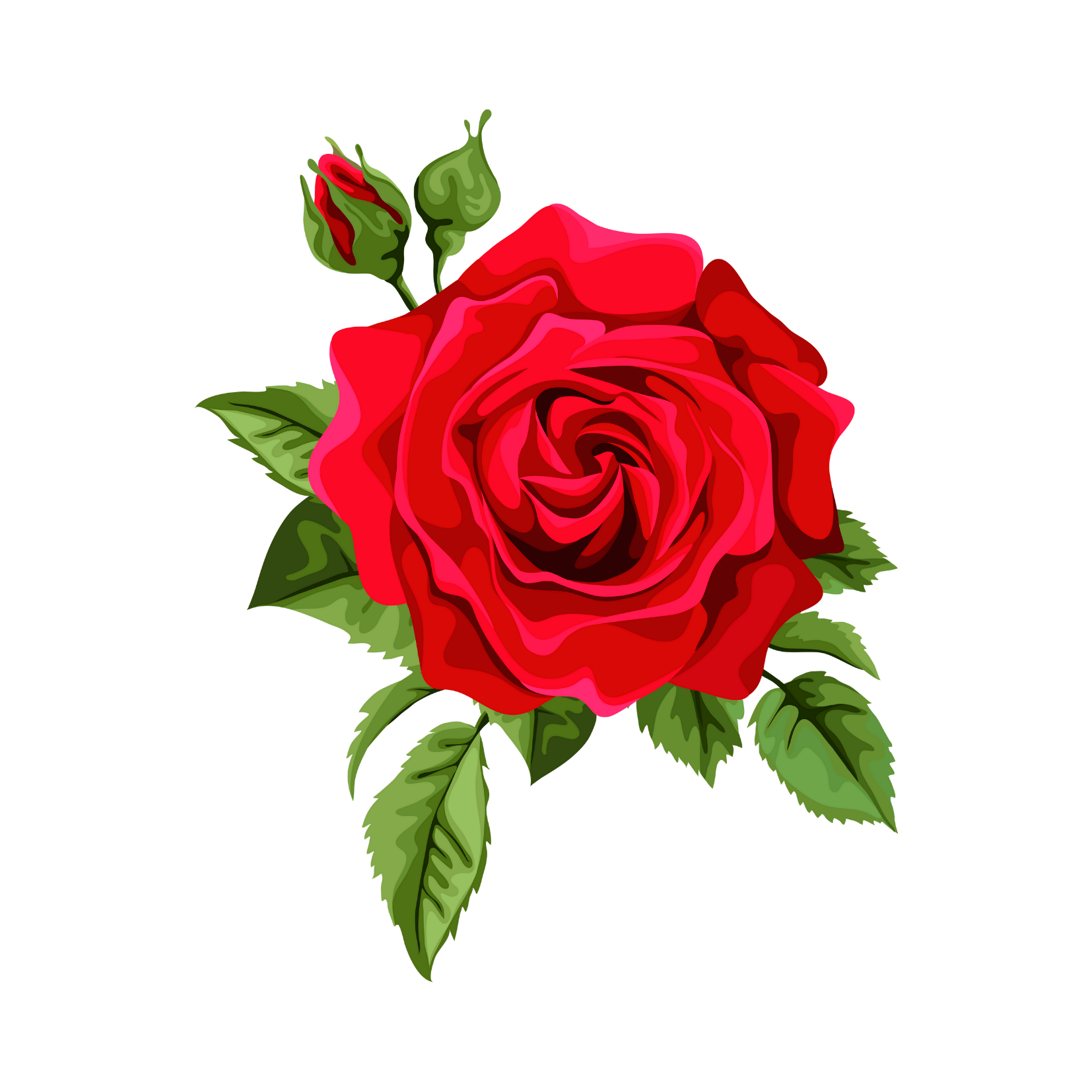 Em hãy đọc kĩ bài Chiếc lá và khoanh tròn chữ cái đặt trước câu trả lời đúng:
Câu 1. Trong câu chuyện trên, có những nhân vật nào nói với nhau?
	a) Chim sâu và bông hoa.
	b) Chim sâu và chiếc lá.
	c) Chim sâu, bông hoa và chiếc lá.
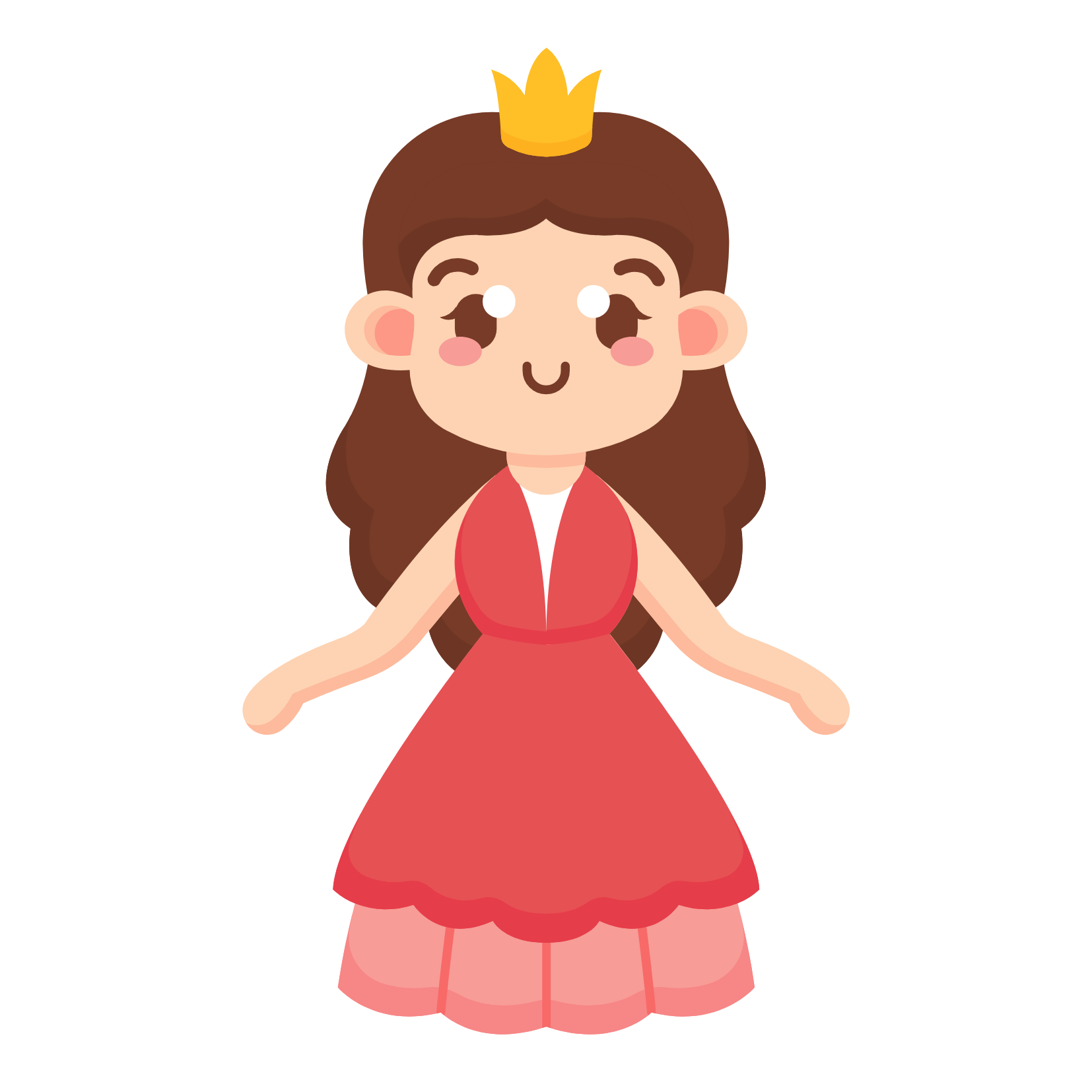 Câu 2. Vì sao bông hoa biết ơn chiếc lá?
	a) Vì lá suốt đời chỉ là một chiếc lá bình thường.
	b) Vì lá đem lại sự sống cho cây
	c) Vì lá có lúc biến thành mặt trời.
Câu 3. Câu chuyện muốn nói với em điều gì?
	a) Hãy biết quý trọng những người bình thường.
	b) Vật bình thường mới đáng quý.
	c) Lá đóng vai trò rất quan trọng đối với cây.
Câu 4. Trong câu Chim sâu hỏi chiếc lá, sự vật nào được nhân hoá?
	a) Chỉ có chiếc lá được nhân hoá.
	b) Chỉ có chim sâu được nhân hoá.
	c) Cả chim sâu và chiếc lá đều được nhân hoá.
Câu 5. Có thể thay từ nhỏ nhoi trong câu Suốt đời, tôi chỉ là một chiếc lá nhỏ nhoi bình thường bằng từ nào dưới đây?
	a) nhỏ nhắn			b) nhỏ xinh		c) nhỏ bé
Câu 6. Trong câu chuyện trên có những loại câu nào em đã học?
	a) Chỉ có câu hỏi, câu kể
	b) Chỉ có câu kể, câu khiến.
	c) Có cả câu hỏi, câu kể, câu khiến.
Câu 7. Trong câu chuyện trên có những kiểu câu kể nào?
	a) Chỉ có kiểu câu Ai làm gì?
	b) Có hai kiểu câu Ai làm gì?, Ai thế nào?
	c) Có cả ba kiểu câu Ai làm gì?, Ai thế nào?, Ai là gì?
Câu 8. Chủ ngữ trong câu Cuộc đời tôi rất bình thường là:
	a) Tôi		b) Cuộc đời tôi		c) Rất bình thường
Chính tả (Nhớ - viết): Đoàn thuyền đánh cá
(3 khổ thơ đầu)
......................................................................................................
..................................................................................................... ..................................................................................................... ..................................................................................................... ..................................................................................................... ..................................................................................................... ..................................................................................................... ..................................................................................................... ..................................................................................................... ..................................................................................................... ..................................................................................................... ..................................................................................................... ..................................................................................................... ..................................................................................................... .....................................................................................................
.....................................................................................................
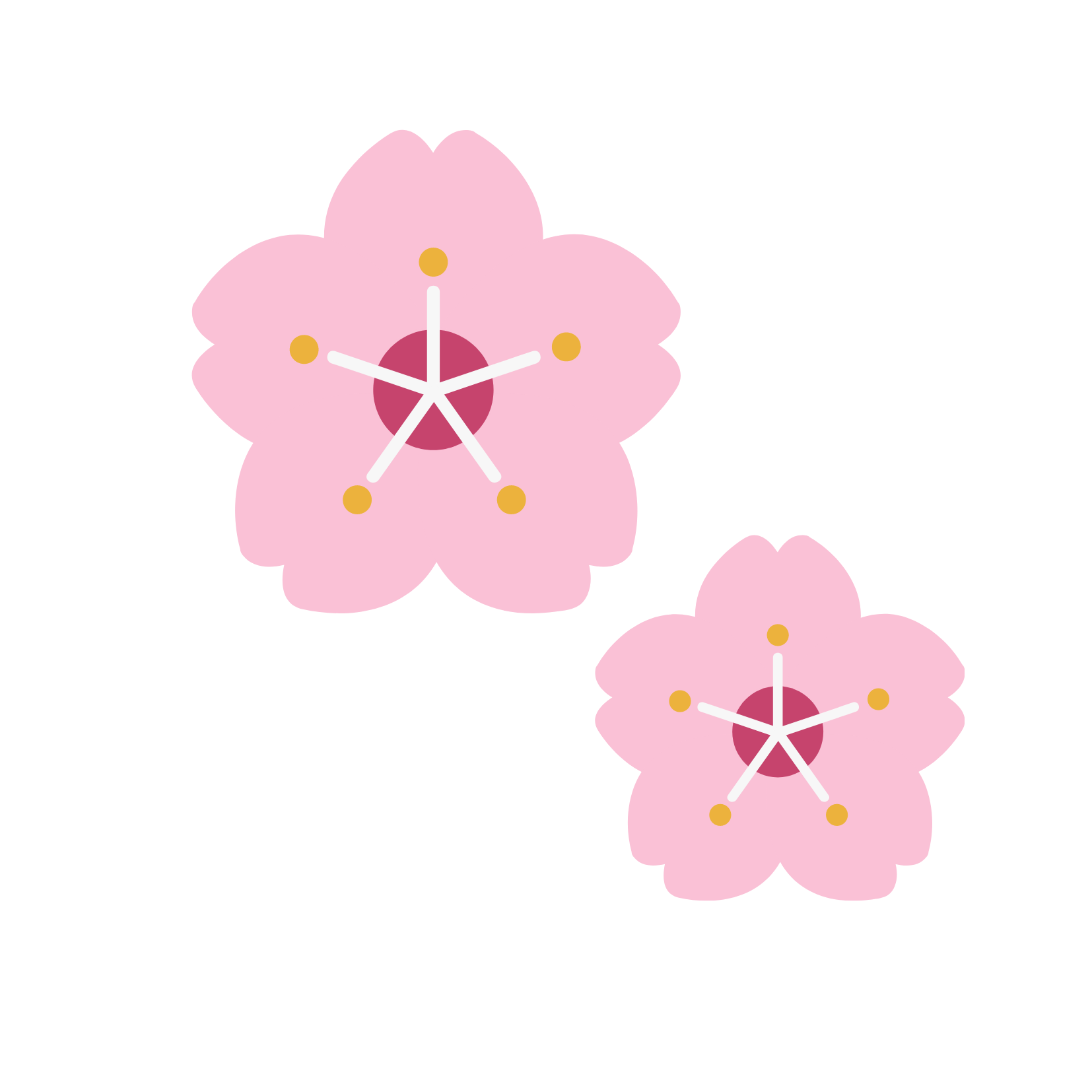 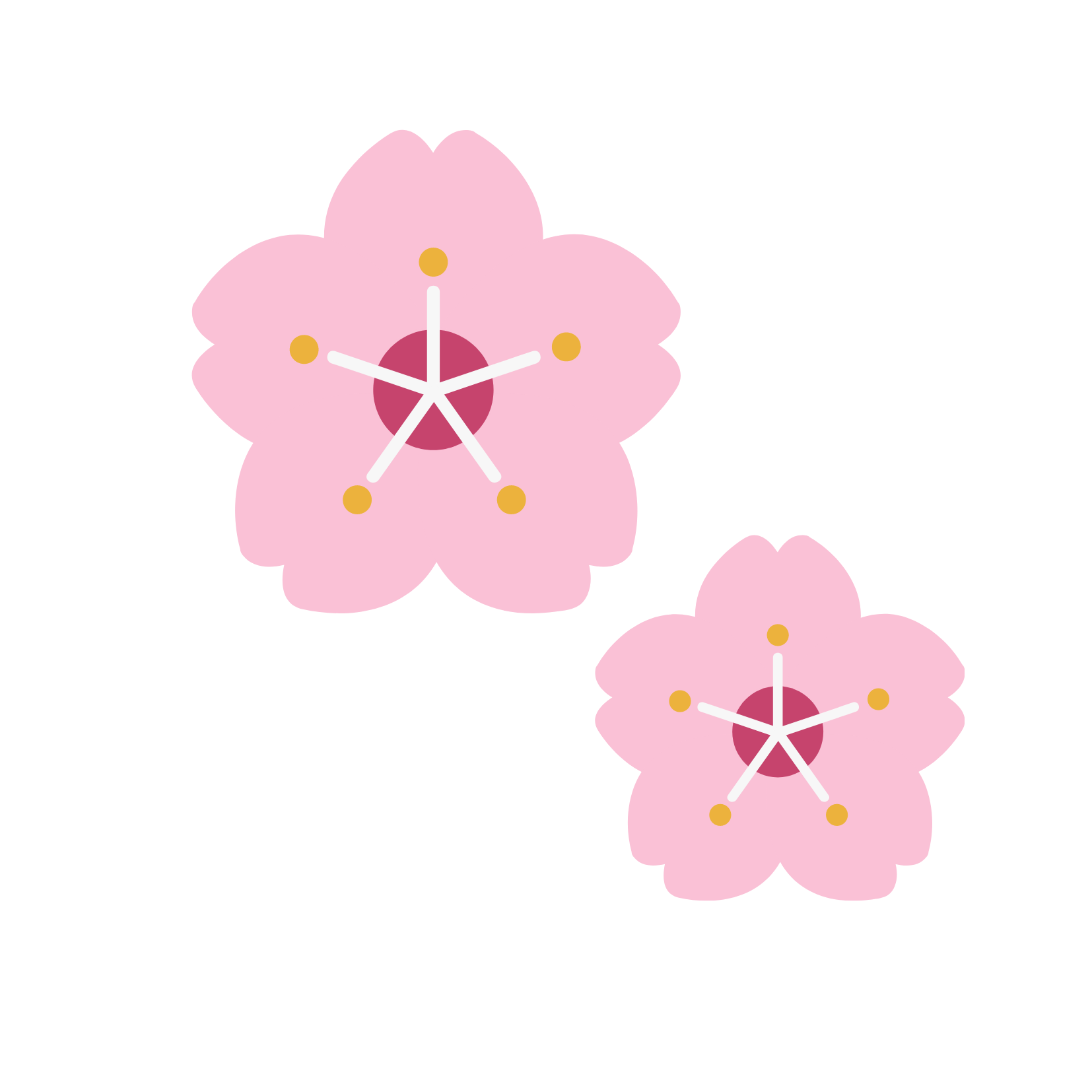 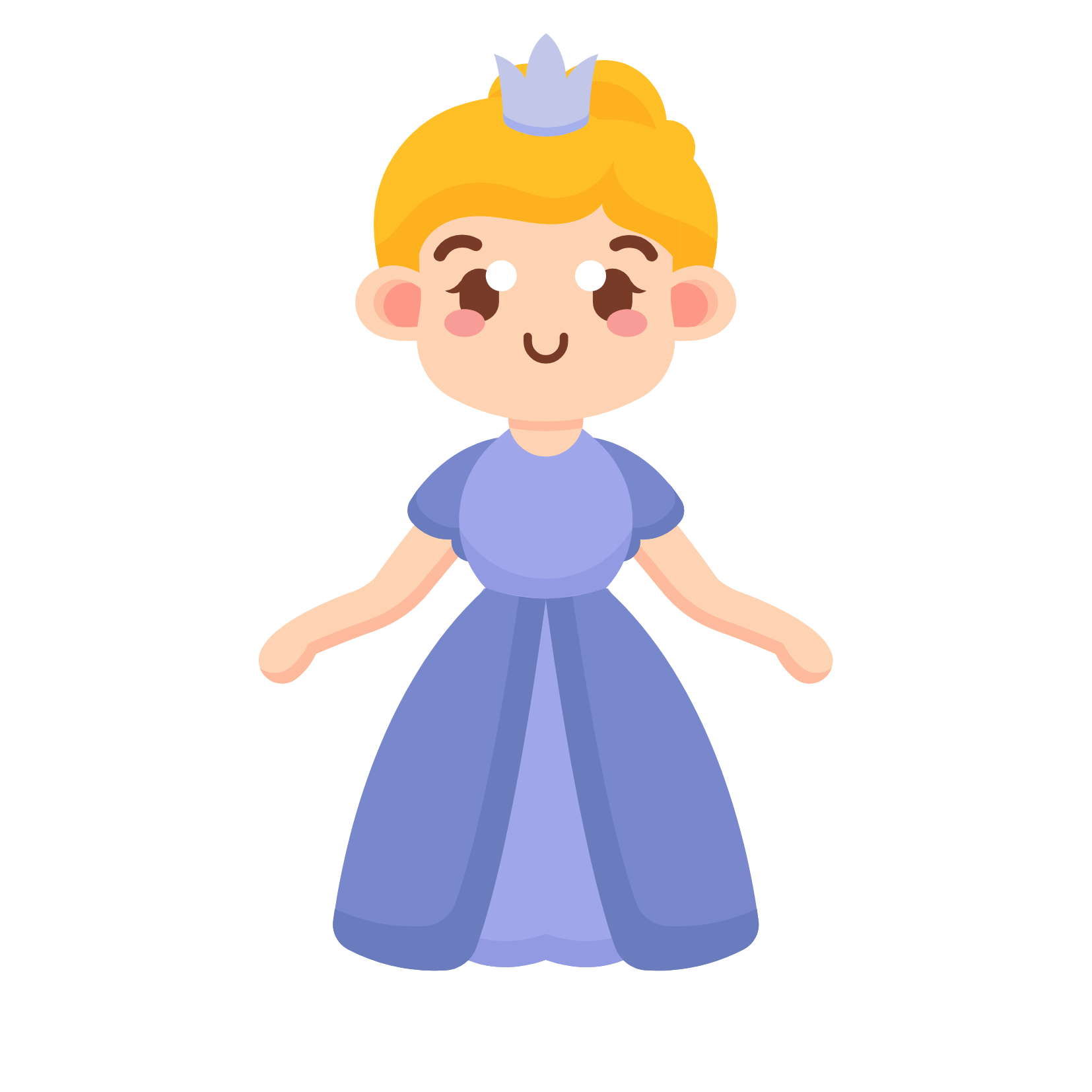 Cho hai để bài sau :
Đề 1: Tả một đồ vật em thích.
Đề 2: Tả một cây bóng mát, cây hoa hoặc cây ăn quả.
	Em hãy chọn một đề bài và :
a) Viết mở bài theo kiểu gián tiếp.
b) Viết một đoạn văn tả một bộ phận của đồ vật hoặc của cây.
......................................................................................................
..................................................................................................... ..................................................................................................... ..................................................................................................... ..................................................................................................... ..................................................................................................... ..................................................................................................... ..................................................................................................... ..................................................................................................... ..................................................................................................... ..................................................................................................... ..................................................................................................... ..................................................................................................... 
..................................................................................................... ..................................................................................................... ..................................................................................................... ..................................................................................................... .....................................................................................................
.....................................................................................................
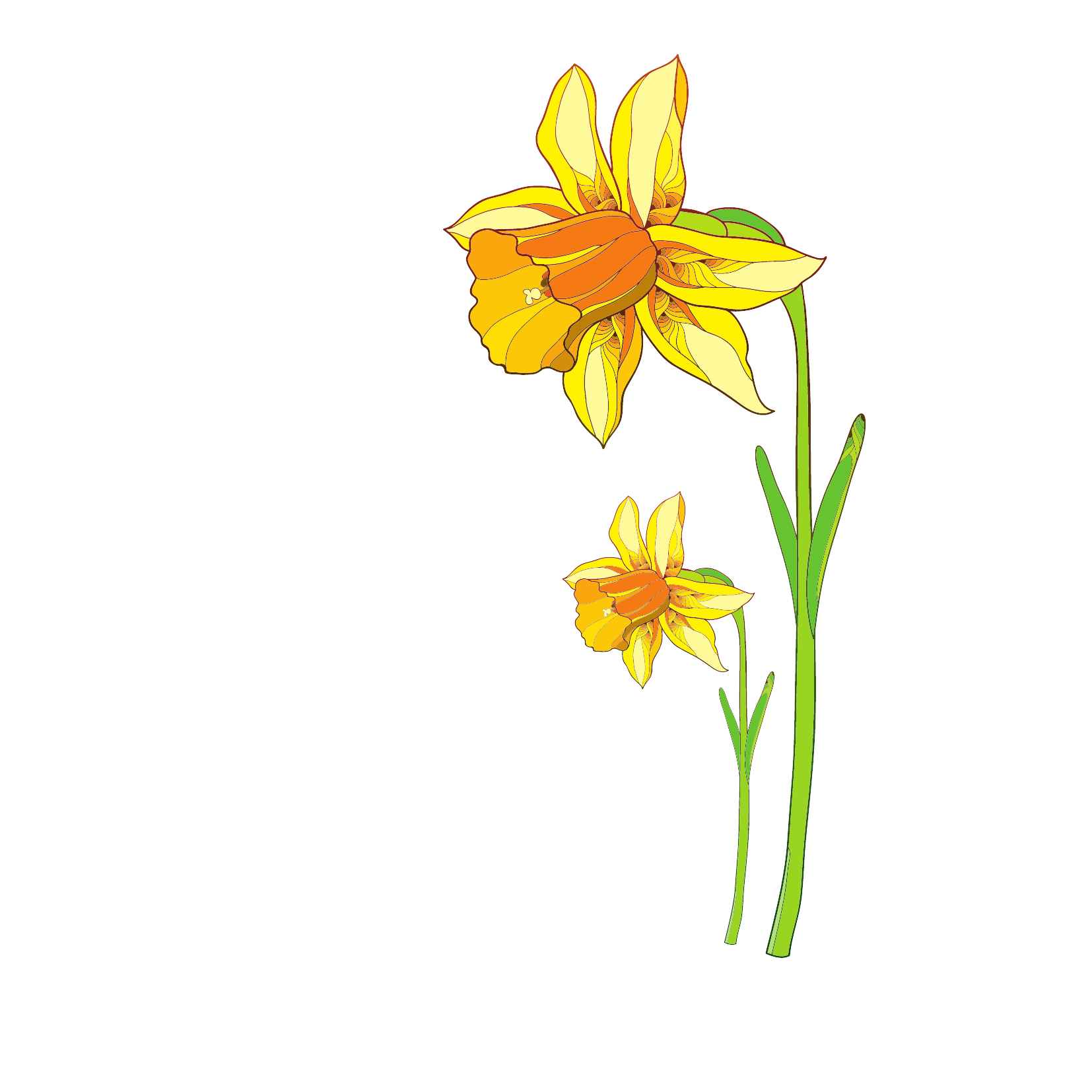 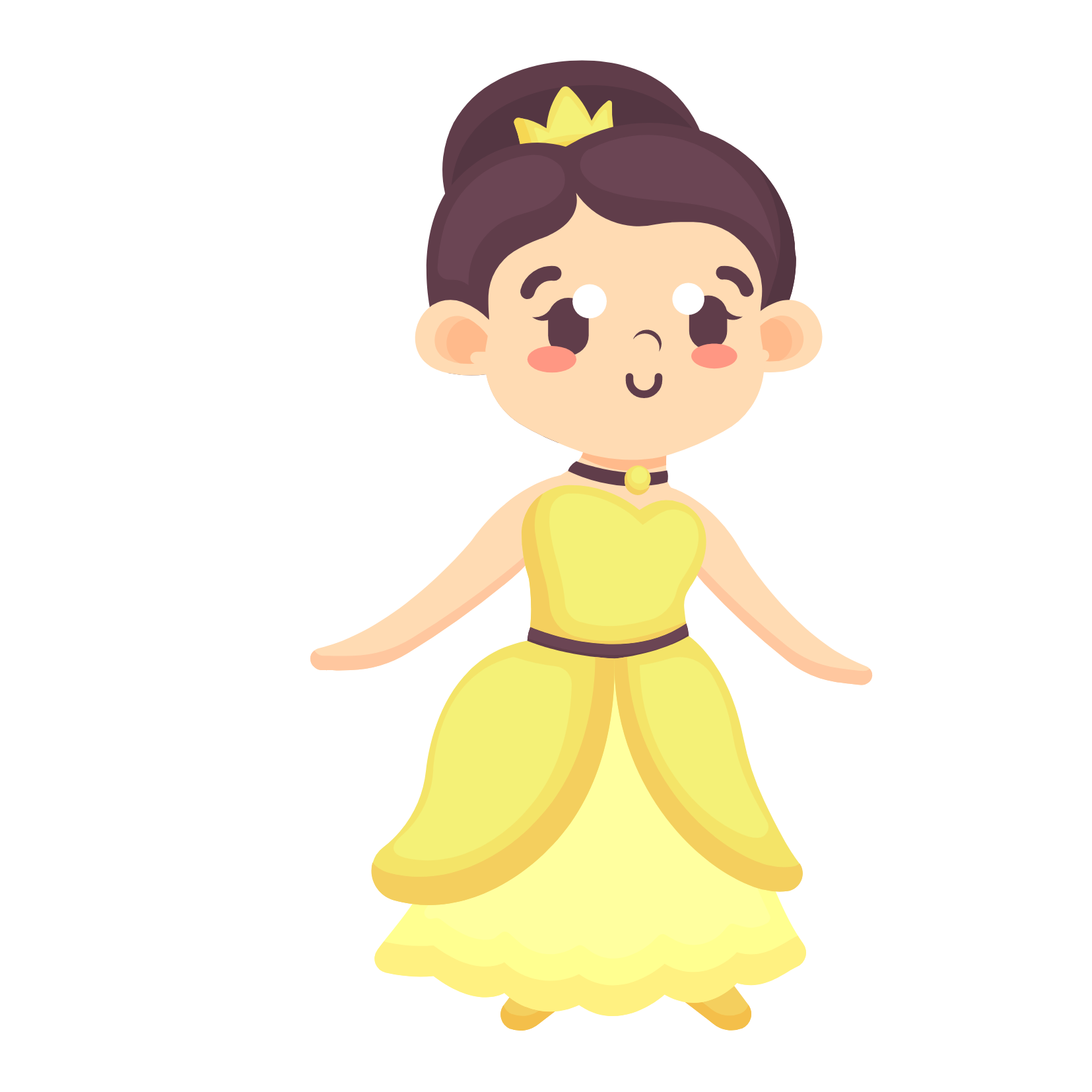